Diagramme EpH
Diagramme E pH du manganèse
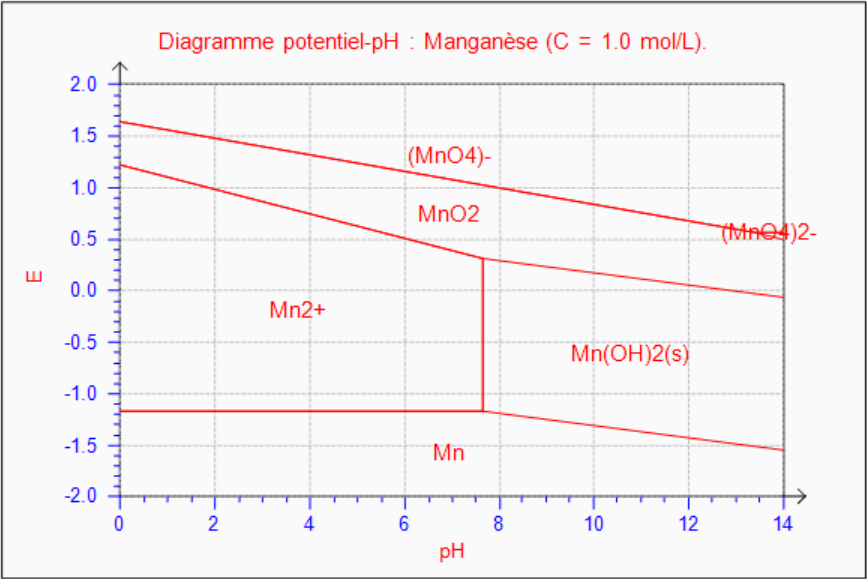 Diagramme E pH du manganèse
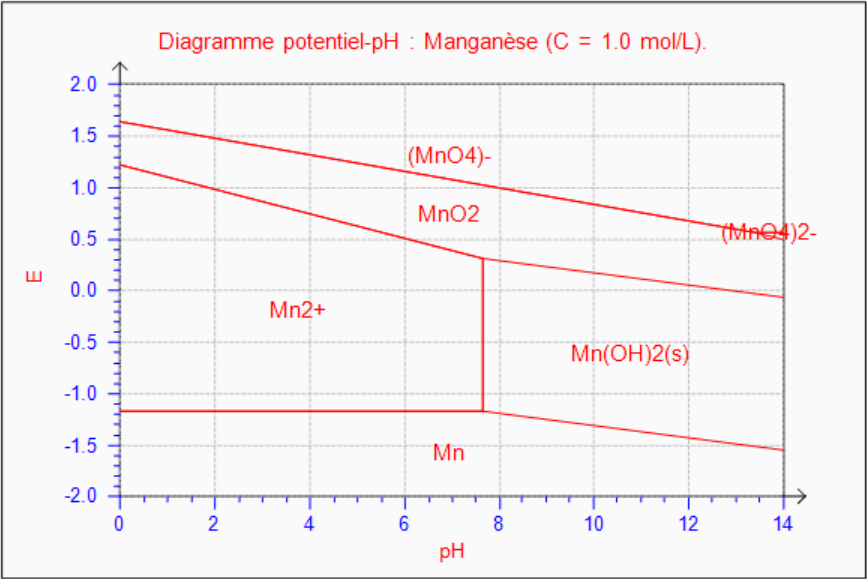 Existence
Prédominance
Superposition de diagramme
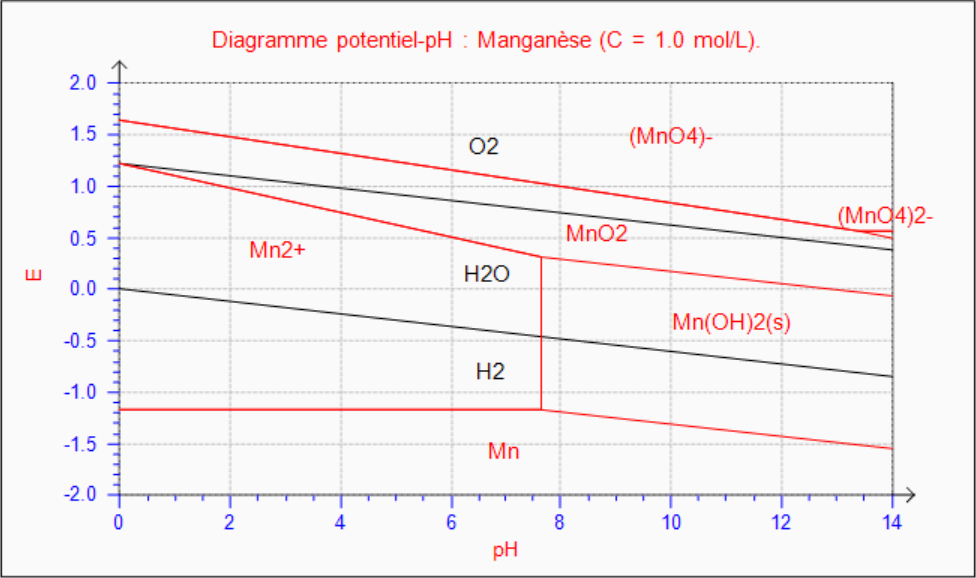 Titrage de Winkler